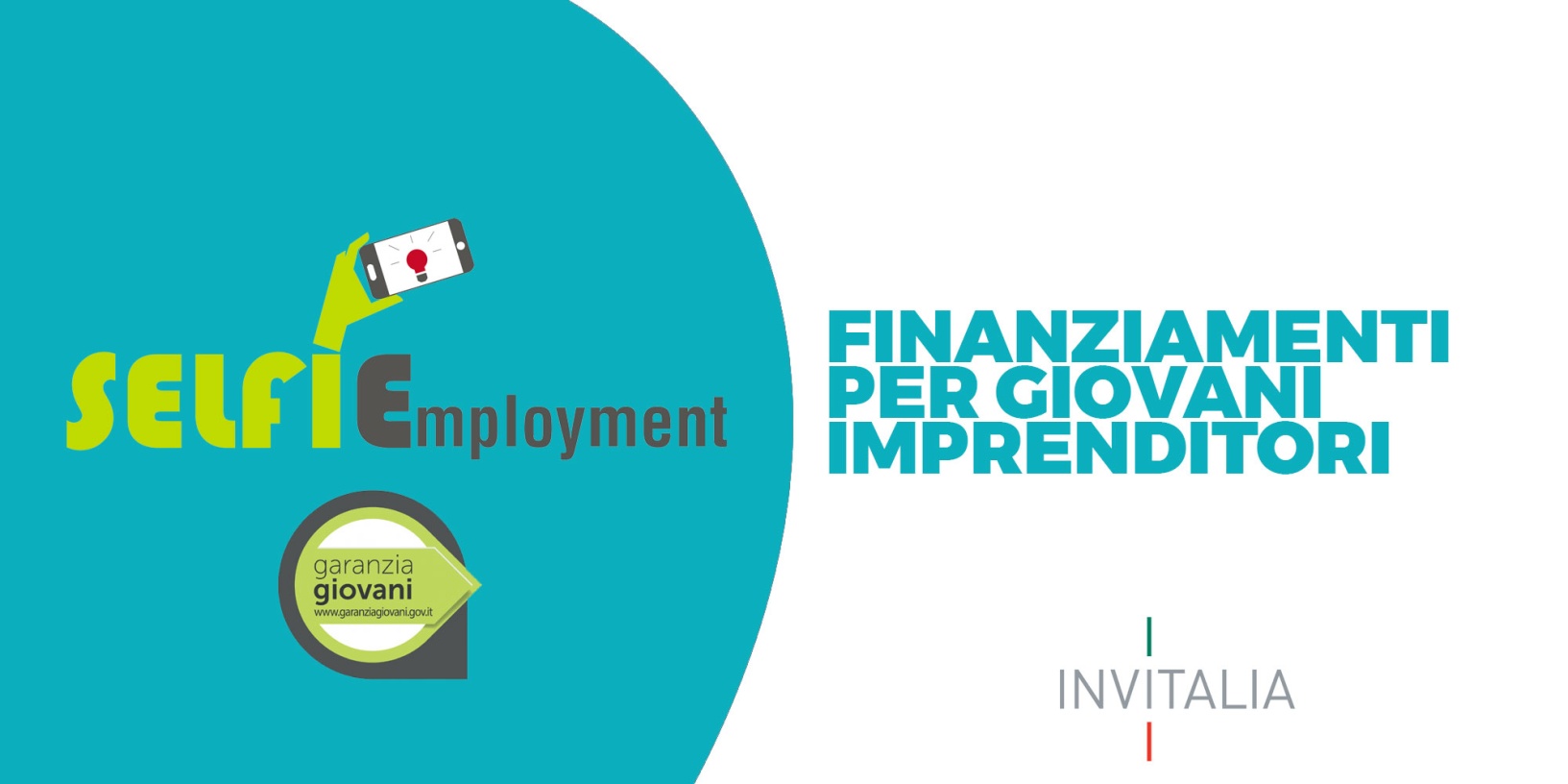 Cos'è
SELFIEmployment è un’opportunità per mettere in campo le tue idee di business, sviluppare le tue attitudini e avviare piccole iniziative imprenditoriali.

Grazie a SELFIEmployment puoi sviluppare il tuo progetto con dei finanziamenti agevolati.
Invitalia
Il Fondo - gestito da Invitalia nell’ambito del Programma Garanzia Giovani, sotto la supervisione del Ministero del Lavoro - finanzia con prestiti a tasso zero l'avvio di piccole iniziative imprenditoriali, promosse da giovani NEET.
Risorse
Sono disponibili 114,6 milioni di euro
Come ottenere i finanziamenti agevolati

Con l’ultimo avviso pubblicato sono stati semplificati i requisiti per accedere ai finanziamenti.

Infatti è sufficiente essere iscritti al Programma Garanzia Giovani (ed essere presi in carico dai Centri per l’impiego) per poter compilare la domanda, corredata dal piano di impresa e da tutti gli allegati richiesti.
Il Programma Garanzia Giovani ti offre anche l’opportunità di partecipare ai percorsi di formazione e accompagnamento all'avvio di impresa, che ti permettono di sviluppare le tue capacità imprenditoriali e ricevere supporto durante la redazione del tuo business plan.

Se concludi il percorso di formazione avrai diritto a 9 punti aggiuntivi sul punteggio complessivo in fase di valutazione della domanda di finanziamento al fondo Selfiemployment.
I giovani possono avviare iniziative di autoimpiego e di autoimprenditorialità presentando la domanda nelle seguenti forme:

Imprese individuali, società di persone, società cooperative composte massimo da 9 soci. Sono ammesse le società:

costituite da non più di 12 mesi rispetto alla data di presentazione della domanda, purché inattive

non ancora costituite, a condizione che vengano costituite entro 60 giorni dall’eventuale ammissione alle agevolazioni


- Associazioni professionali e società tra professionisti costituite da non più di 12 mesi rispetto alla data di presentazione della domanda, purché inattive
Sono esclusi 

i settori della pesca e dell’acquacultura, della produzione primaria in agricoltura e,  in generale, i settori esclusi dall’articolo 1 del Regolamento UE 1407/2013.;
Cosa si può fare

Possono essere finanziate le iniziative in tutti i settori della produzione di beni, fornitura di servizi e commercio, anche in forma di franchising, come ad esempio:

turismo (alloggio, ristorazione, servizi) e servizi culturali e ricreativi
servizi alla persona
servizi per l’ambiente
servizi ICT (servizi multimediali, informazione e comunicazione)
risparmio energetico ed energie rinnovabili
servizi alle imprese
manifatturiere e artigiane
commercio al dettaglio e all'ingrosso
trasformazione e commercializzazione di prodotti agricoli, ad eccezione dei casi di cui all’articolo 1.1, lett. c), punti i) e ii) del Reg. UE n. 1407/2013;
Per scoprire come partecipare alla formazione puoi accedere al test di autovalutazione per verificare le tue attitudini imprenditoriali e iniziare il percorso “Crescere Imprenditori” di Unioncamere. 


Oppure rivolgiti al Servizio per l'Impiego più vicino a te e verifica se la tua Regione ha avviato percorsi di formazione e accompagnamento all'autoimpiego.
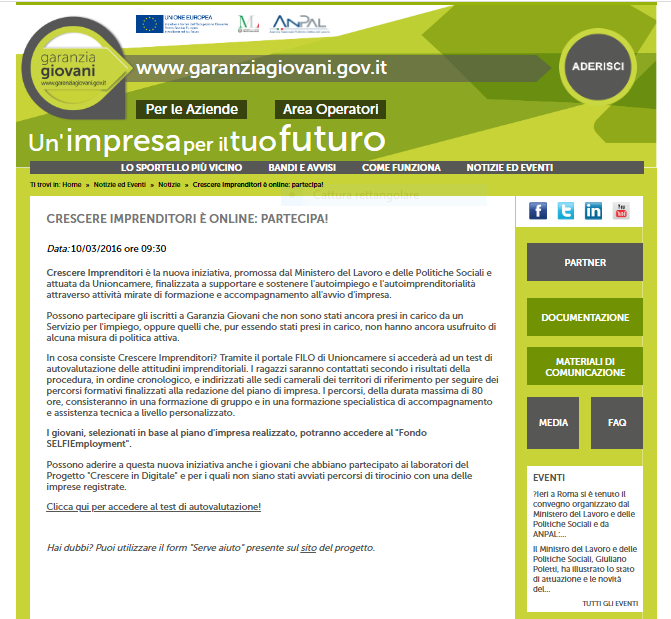 I prestiti

Il Fondo SELFIEmployment finanzia piani di investimento inclusi tra 5.000 e 50.000 euro.

In particolare i prestiti erogabili sono ripartiti in:

microcredito, da 5.000 a 25.000 euro

microcredito esteso, da 25.001 a 35.000 euro

piccoli prestiti, da 35.001 a 50.000 euro.
Si tratta di finanziamenti agevolati senza interessi, senza garanzie, rimborsabili in 7 anni con rate mensili che partono dopo sei mesi dalla concessione del prestito.

Chi ottiene le agevolazioni deve impegnarsi a realizzare il programma degli investimenti entro 18 mesi dal perfezionamento del provvedimento di ammissione.
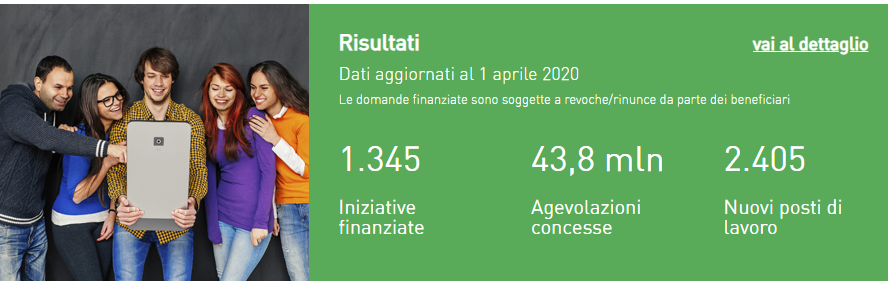